Centro Municipal de Educação Infantil - Galvão-SC
Professoras: Marcelli Possan de Freitas                                                                  Caroline Fatini Bez Batti                                                                                                                                                         Lorimar Zonta    
Turmas: Pré II mat. e vesp.
Aluno(a): ________________________________


 Planejamento de atividades a serem realizadas em casa
Semana de O4/05/2020 à 15/05/2020
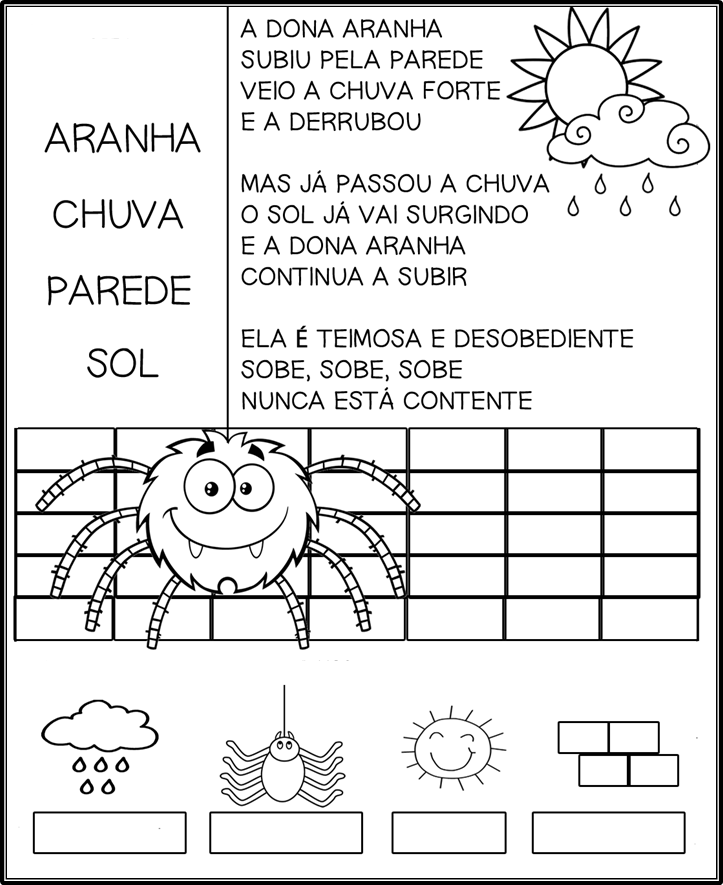 1-CIRCULE NA MÚSICA 
AS PALAVRAS ABAIXO:
2-ESCREVA OS NOMES DOS DESENHOS:
1
ALUNO (A): __________________ DATA: ___/___/______
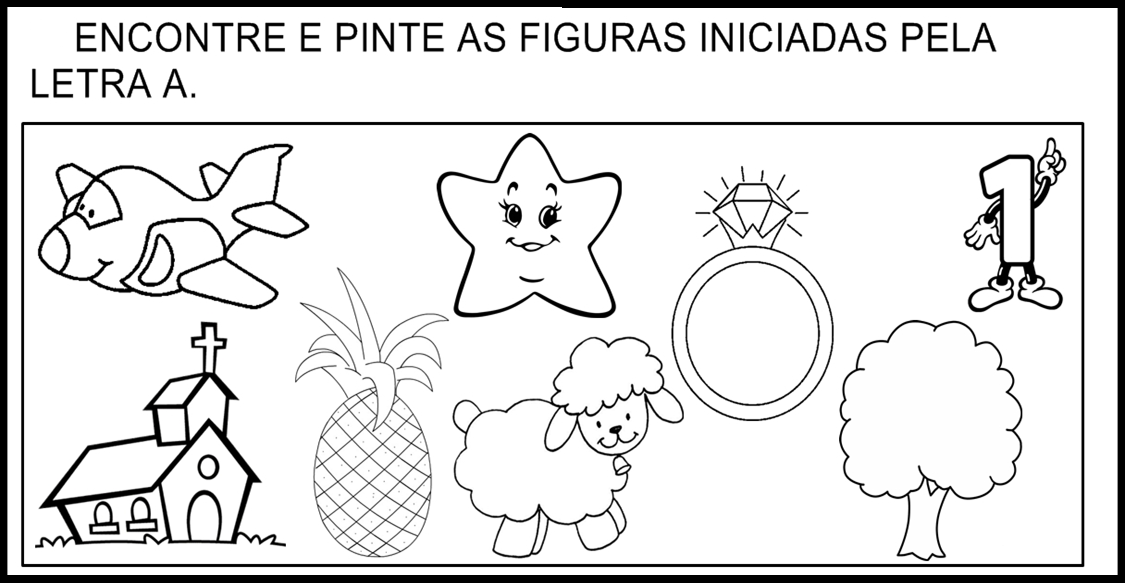 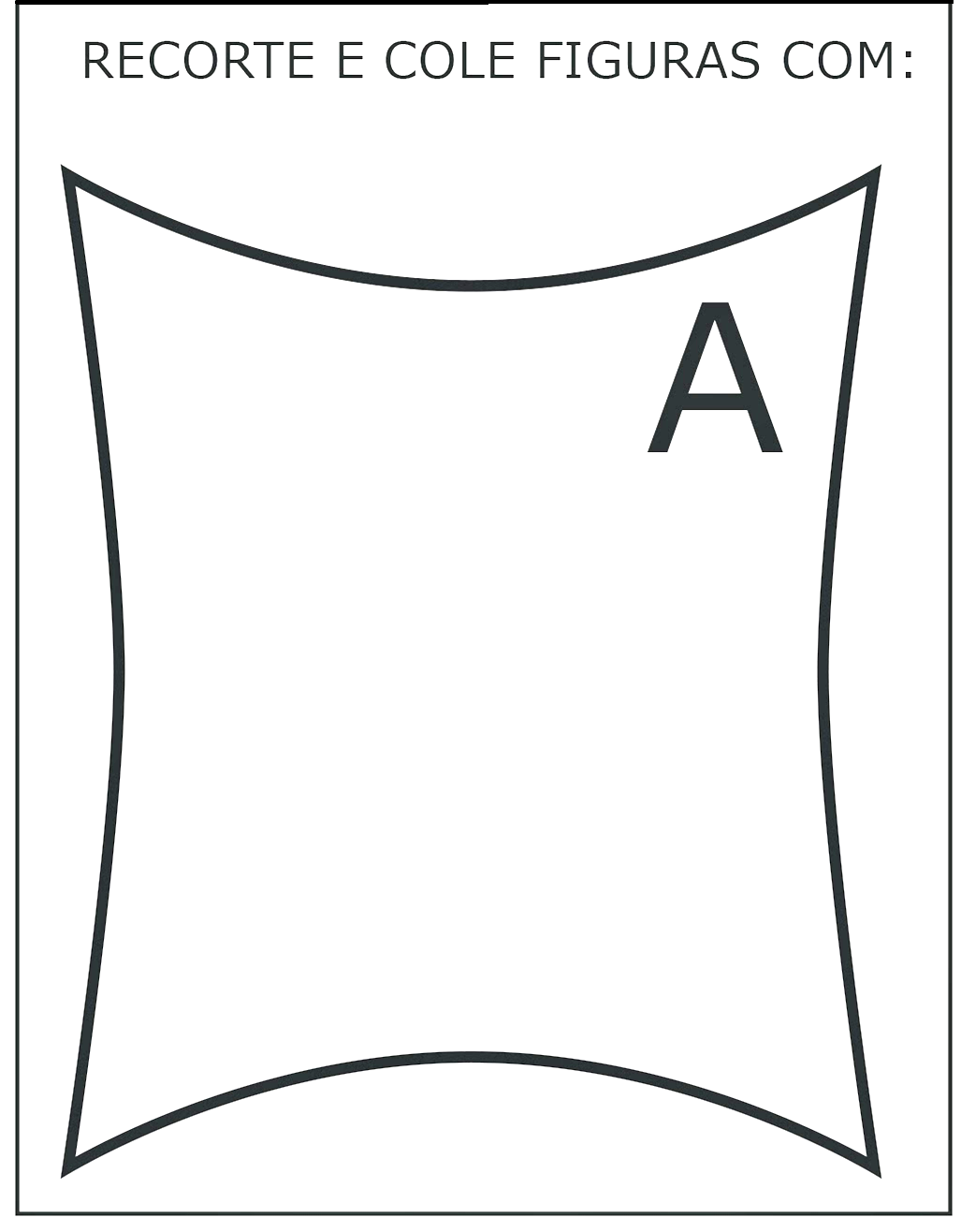 2
ALUNO (A): __________________ DATA: ___/___/______
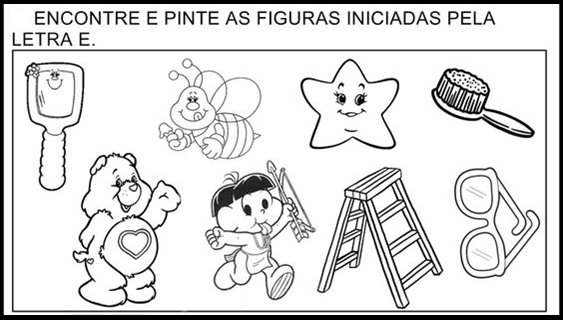 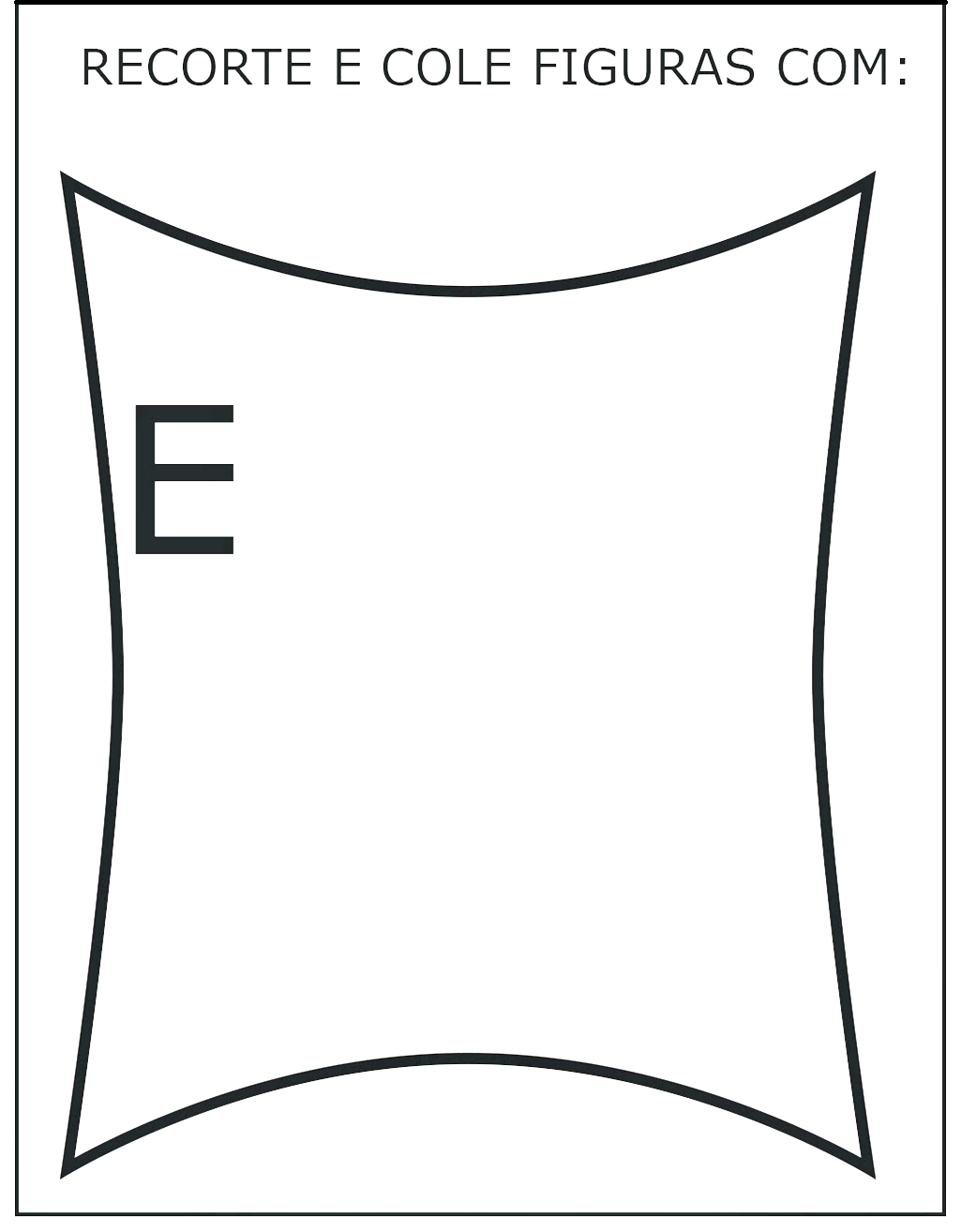 3
ALUNO (A): __________________ DATA: ___/___/______
CIRCULE AS LETRAS “I” DA MÚSICA ABAIXO E EM SEGUIDA
COMPLETE COM OS NUMERAIS QUE FALTAM NOS QUADRINHOS:
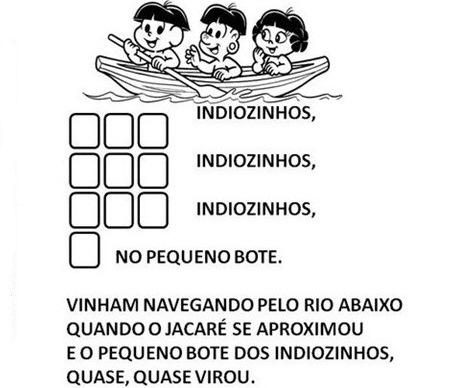 AGORA DESENHE OS INDIOZINHOS NO PEQUENO BOTE
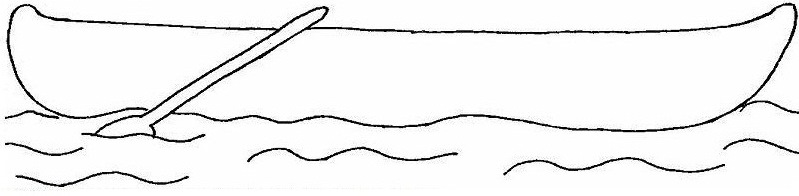 4
ALUNO (A): __________________ DATA: ___/___/______
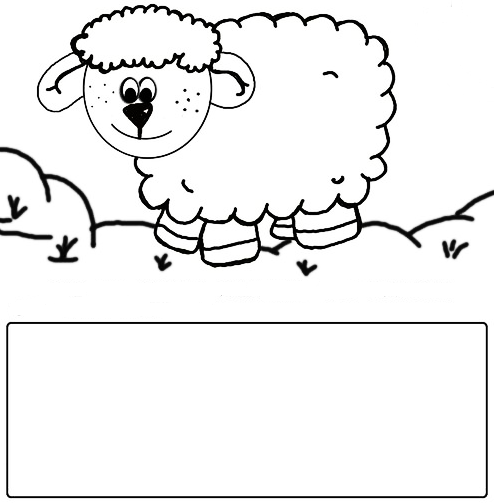 ENCONTRE A LETRA “O” DA OVELHA, RECORTE E COLE AQUI:
COMPLETE AS PALAVRAS COM A VOGAL “U” E DESCUBRA A PALAVRA
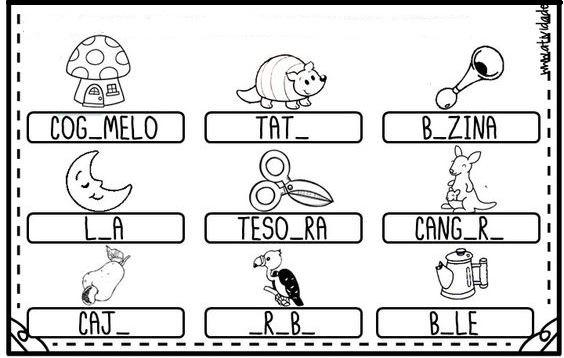 5
ALUNO (A): __________________ DATA: ___/___/______
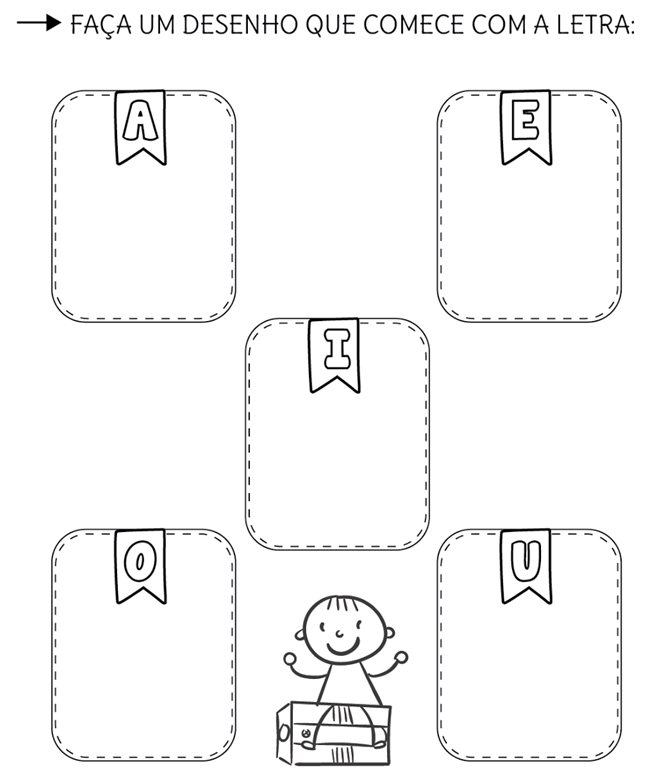 6
ALUNO (A): __________________ DATA: ___/___/______
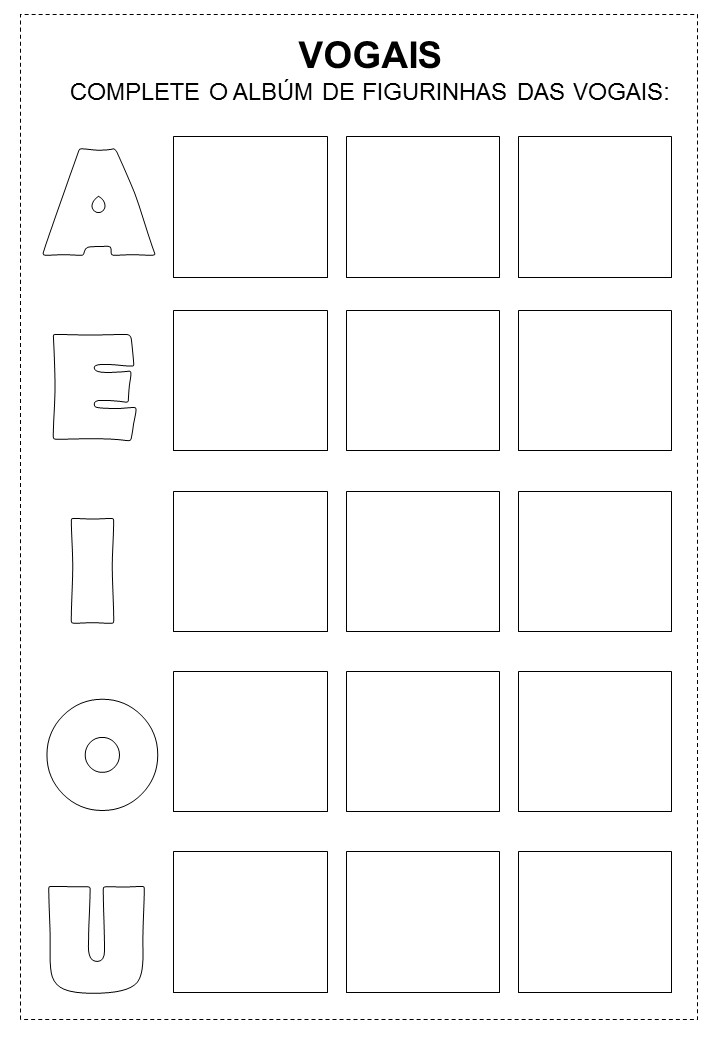 7
AS FIGURINHAS ESTÃO NOS ANEXOS
ALUNO (A): __________________ DATA: ___/___/______
RECORTE E COLE AS VOGAIS COLORIDAS NO CASCO DA 
TARTARUGA E EM SEGUIDA, DESENHE UM CENÁRIO  
PARA ELA:
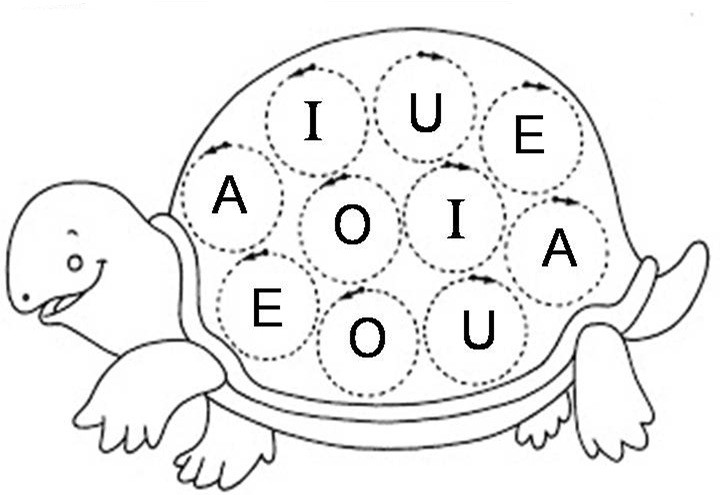 APÓS REALIZAR A ATIVIDADE, ASSISTA A HISTÓRIA:

A LEBRE E A TARTARUGA
PARA ASSISITIR A HISTÓRIA, ACESSE O LINK:

www.youtube.com/watch?v=rmP5SueIh4w
8
AS LETRINHAS ESTÃO NOS ANEXOS
ALUNO (A): __________________ DATA: ___/___/______
BRINCANDO COM O DADO DAS VOGAIS

Como brincar: 

1- Pintar, recortar e montar o dado. 

2- Sortear no dado uma vogal.

3- A criança deverá dizer uma palavra que inicia com a vogal sorteada. O dado deve ser jogado várias vezes. 

4- Depois de jogar, é hora de registrar: 

5- Após a exploração oral, registrar com a ajuda dos pais as palavras encontradas durante o jogo.

_________________________________________________________
_________________________________________________________
_________________________________________________________
 
6- Desenhar como foi a experiência do jogo.
9
Dado para o jogo em anexo
ALUNO (A): __________________ DATA: ___/___/______
Uma mão lava outra 
Lava uma mão...

Abra o link para ouvir a música:
https://www.youtube.com/watch?v=CaTXgmHyMSk&feature=youtu.be

Após ouvir a música e conversar com a sua família sobre a importância de lavar as mãos, faça um desenho colocando outras formas de prevenção do Coronavírus:
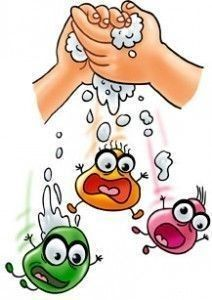 10
ALUNO (A): __________________ DATA: ___/___/______
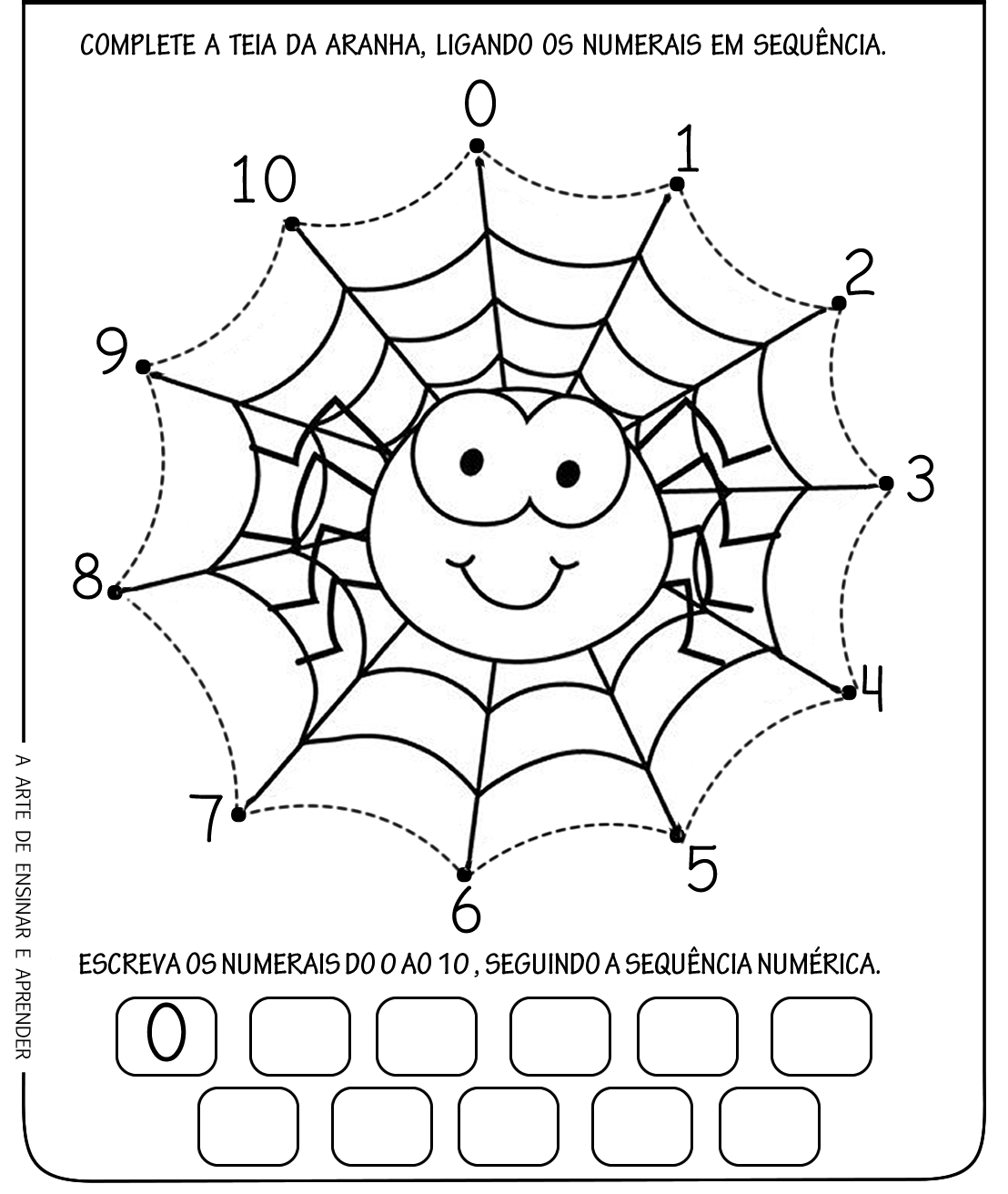 11
ALUNO (A): __________________ DATA: ___/___/______
OBSERVE AS FIGURAS E ESCREVA A QUANTIDADE 
DE CADA OBJETO NO QUADRINHO ABAIXO:
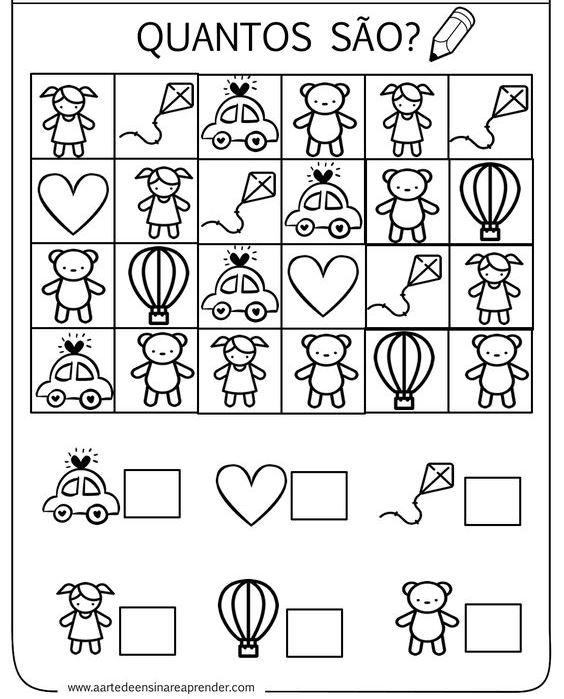 12
ALUNO (A): __________________ DATA: ___/___/______
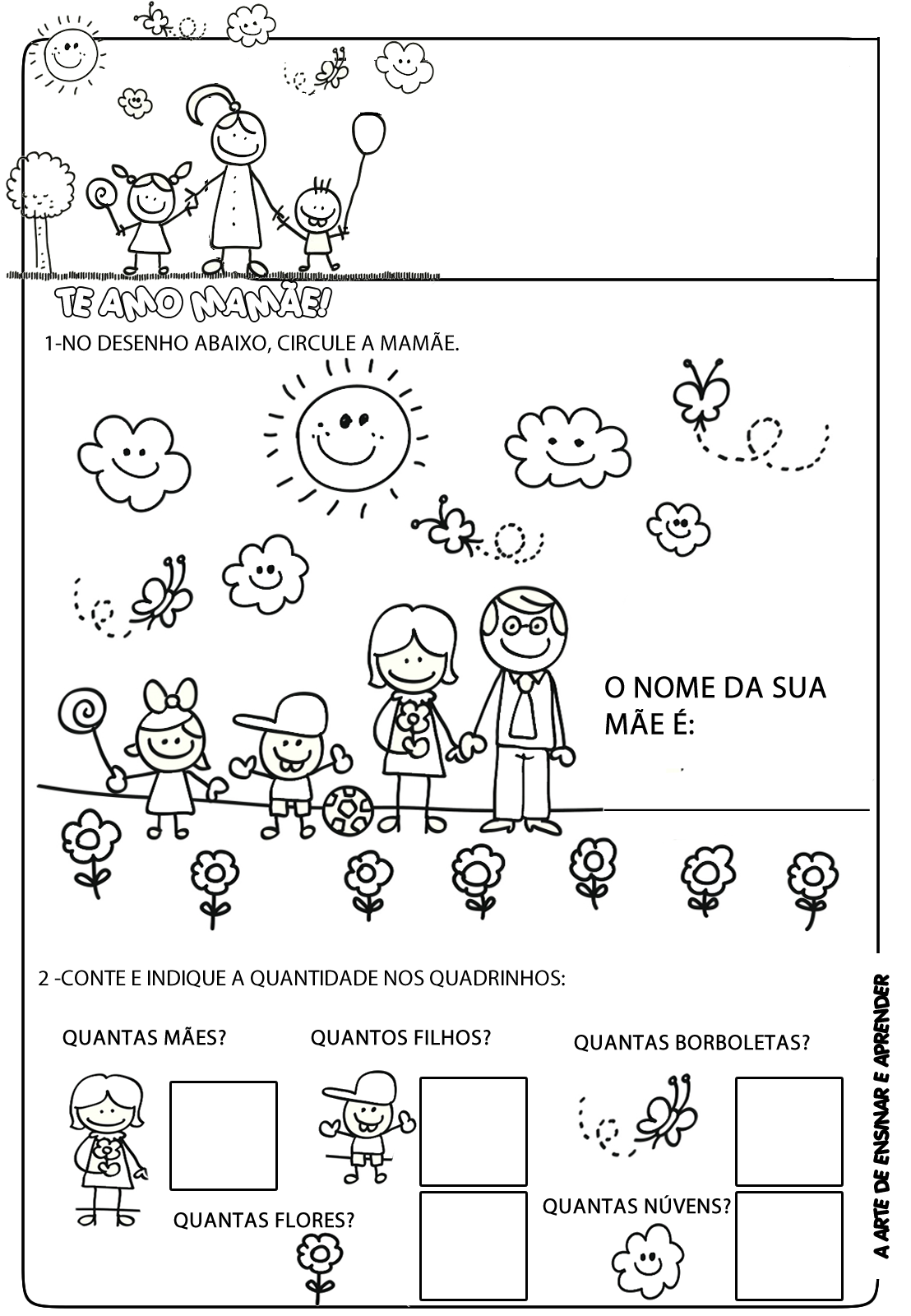 MAMÃE
13
ALUNO (A): __________________ DATA: ___/___/______
VAMOS RECORTAR E COLAR NO ESPAÇO ABAIXO  A LETRINHA M  DA MAMÃE:
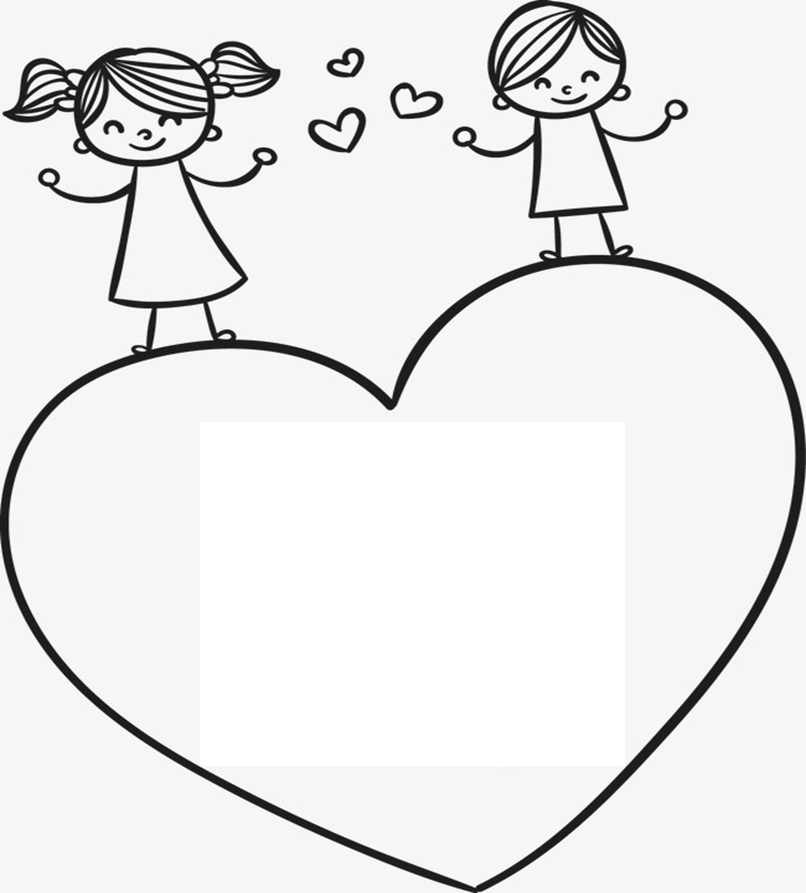 MAS QUE MÃE MARAVILHOSA PAPAI DO CÉU ME DEU
MEU CORAÇÃO É SÓ DELA
E O DELA É TODO MEU!
14
ANEXOS
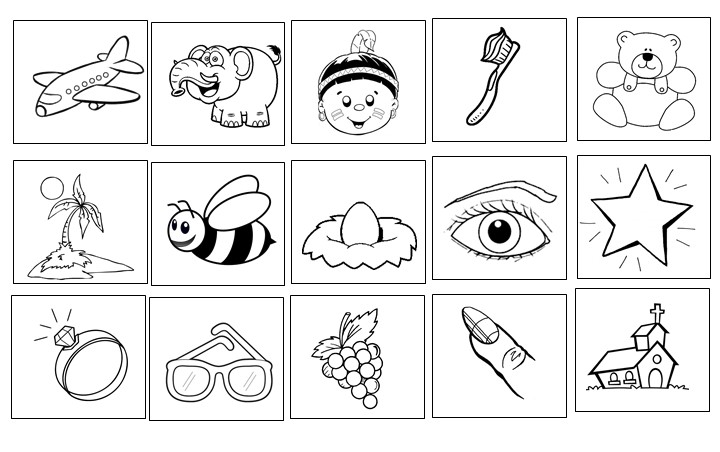 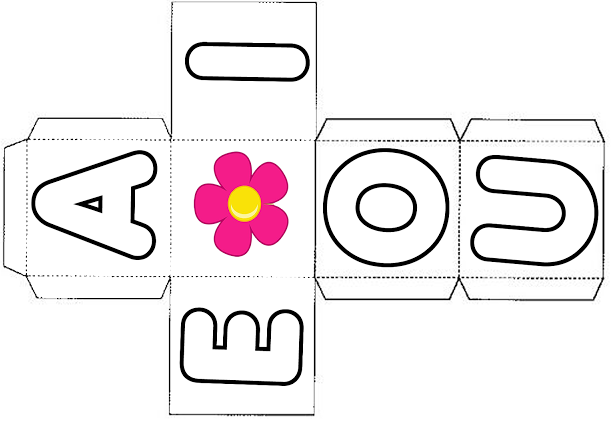 15
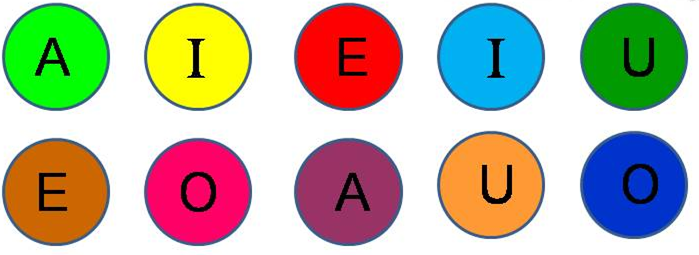 16